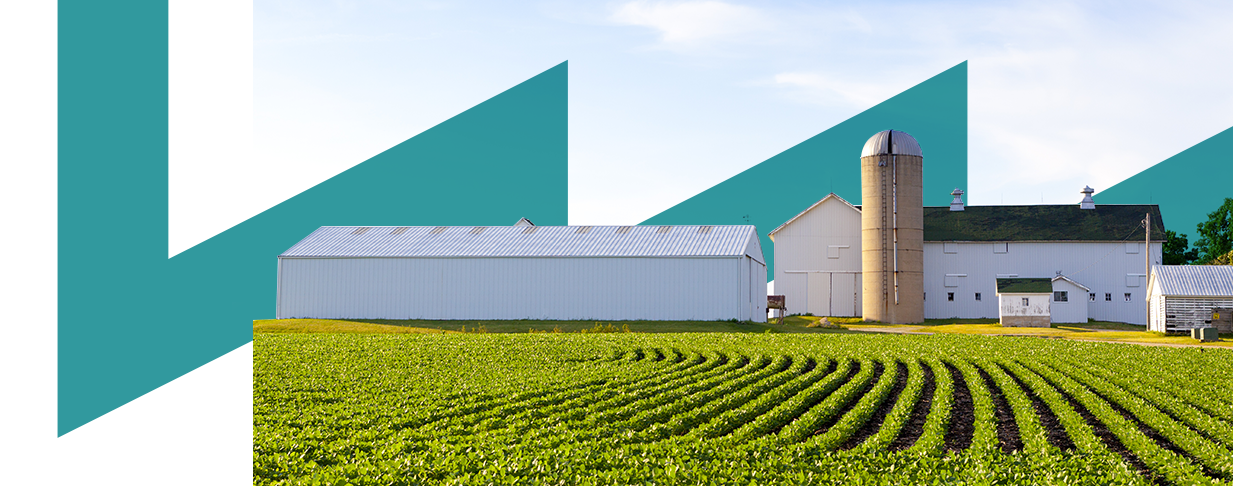 Role Play:
Iniciativas en Eficiencia Energética
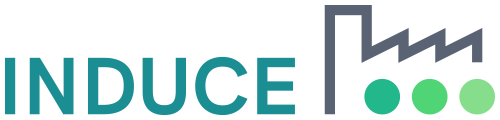 Towards a Sustainable Agro-Food Industry. Capacity Building Programmes in Energy Efficiency.
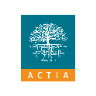 This project has received funding from the European Union’s H2020 Coordination Support Action under Grant Agreement No.785047.
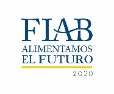 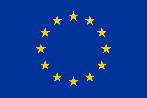 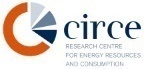 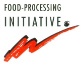 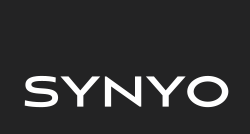 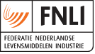 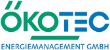 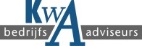 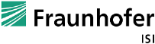 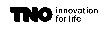 Roll play
Lluvia de Ideas
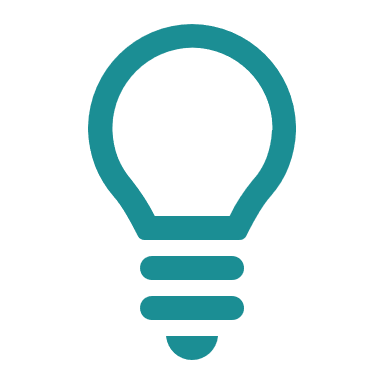 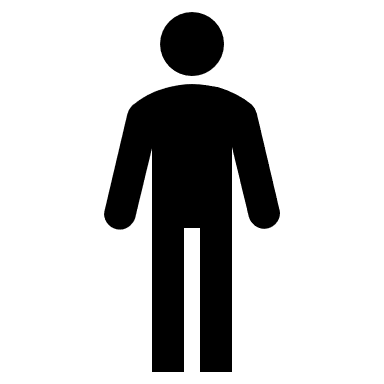 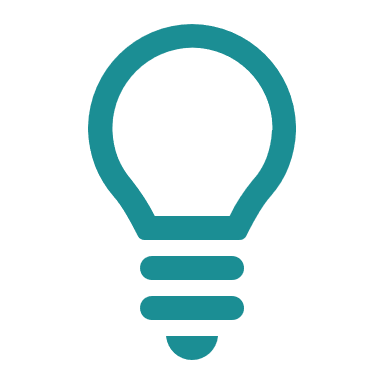 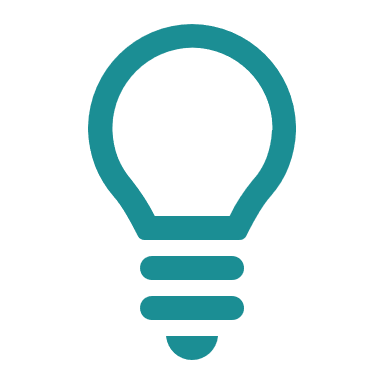 IDEAS
Idea Productiva
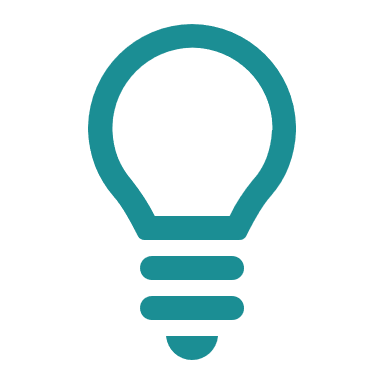 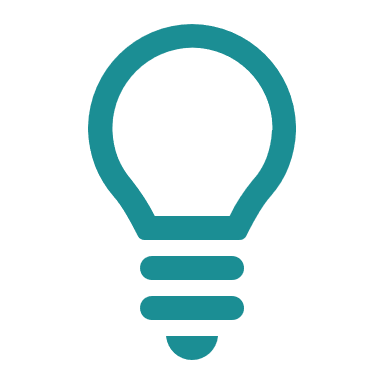 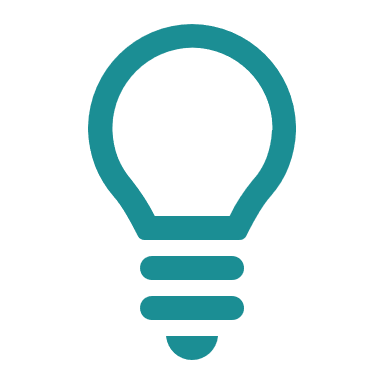 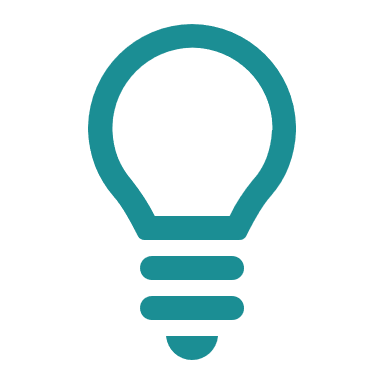 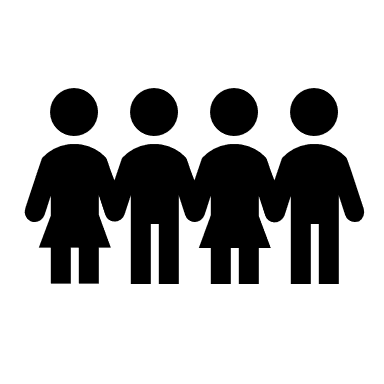 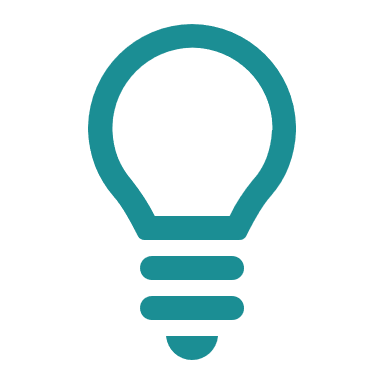 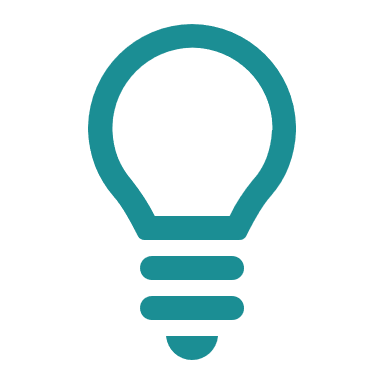 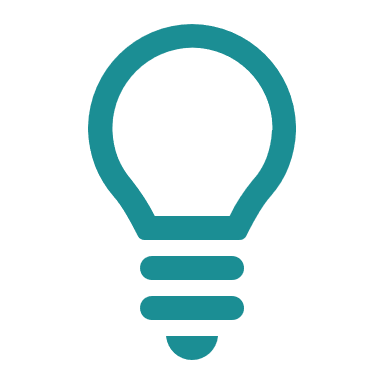 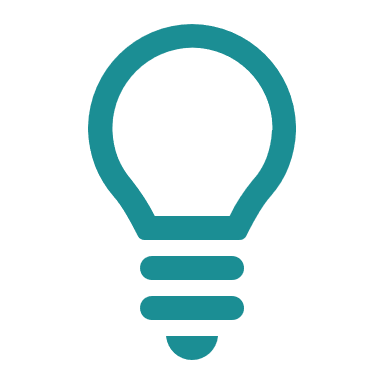 IDEAS PRODUCTIVAS
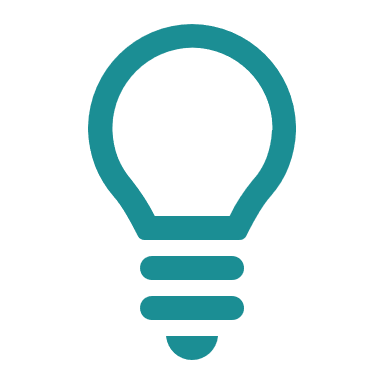 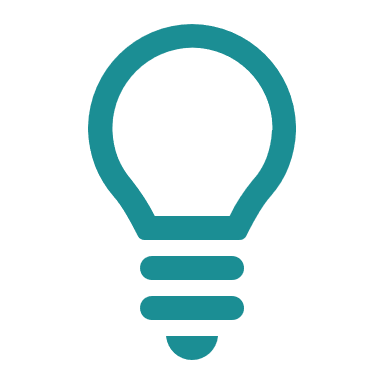 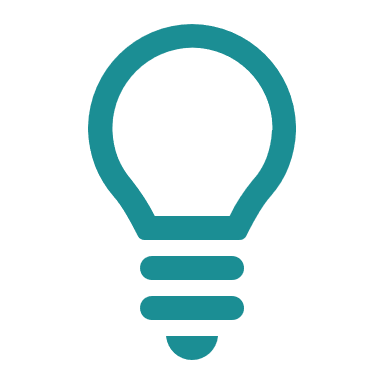 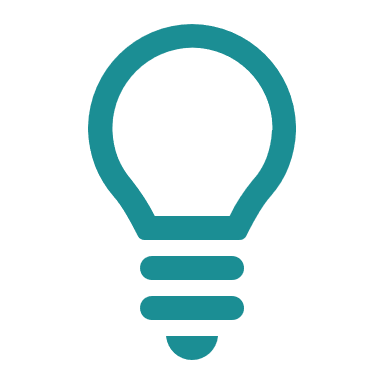 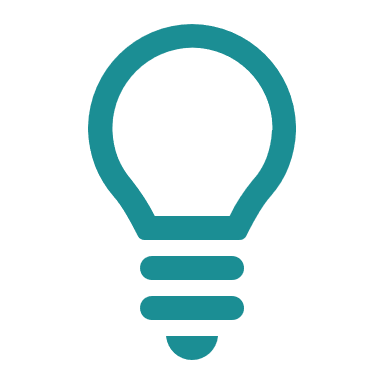 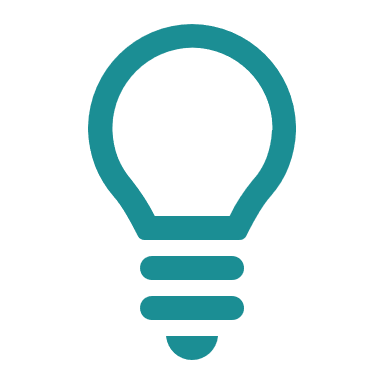 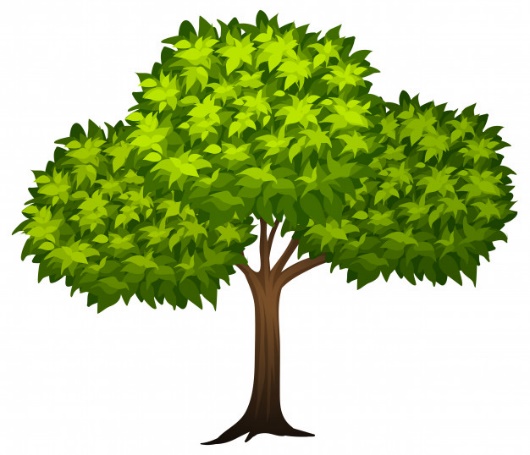 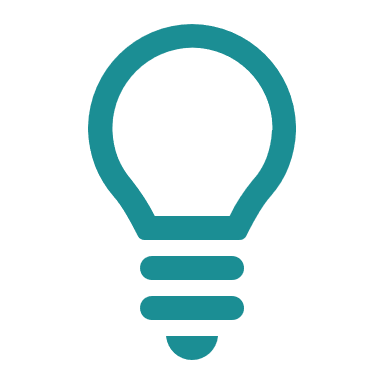 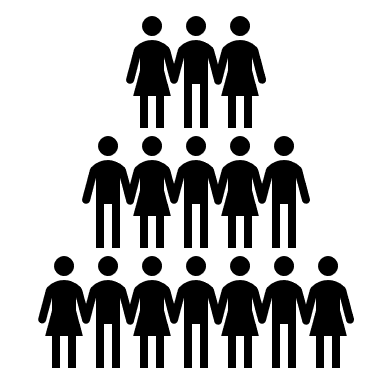 ÁRBOL      DECISIONES
2
Review Meeting  |  Brussels
El árbol de decisiones
3
Training Unit developed by ÖKOTEC
El árbol de decisiones
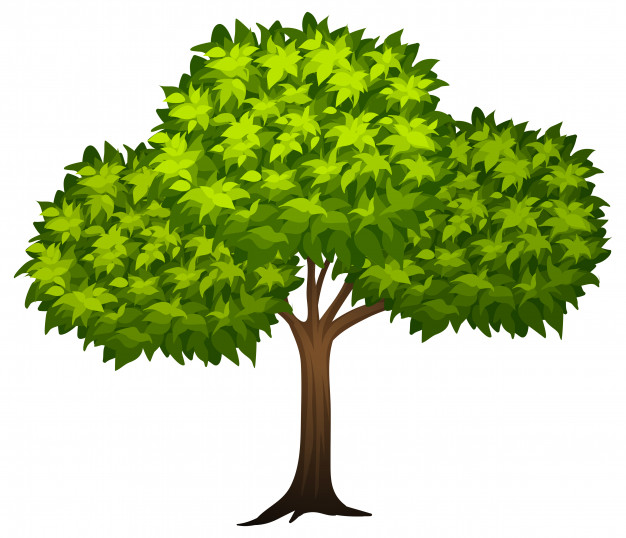 Hojas
Tronco
Raíces
4
Review Meeting  |  Brussels
El árbol de decisiones
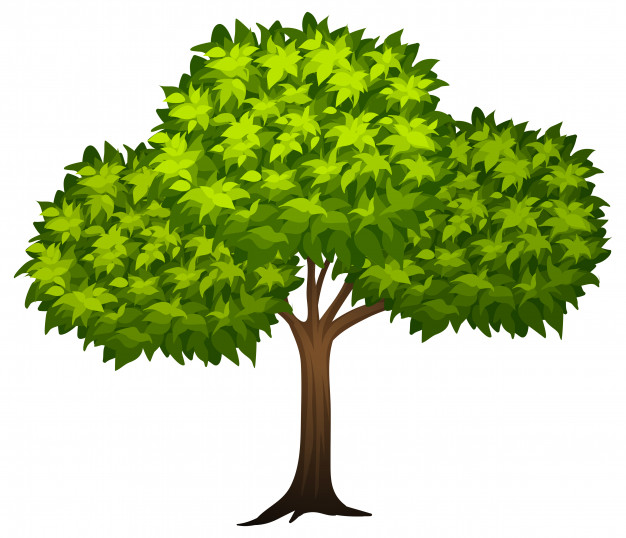 Ideas
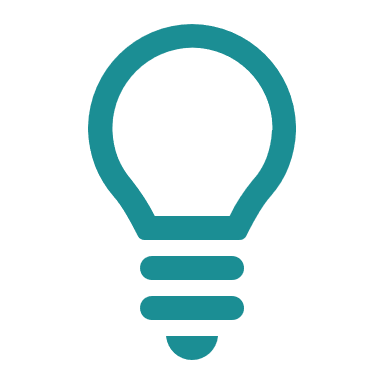 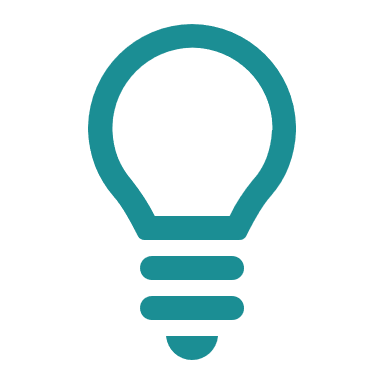 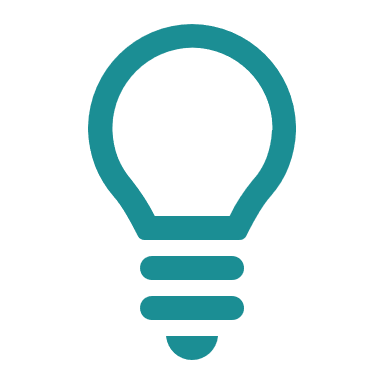 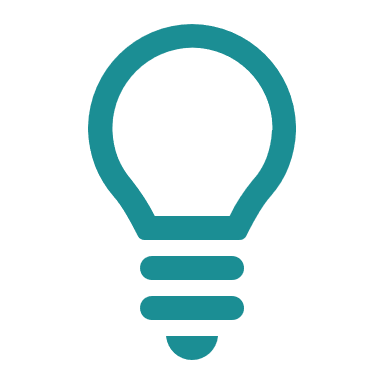 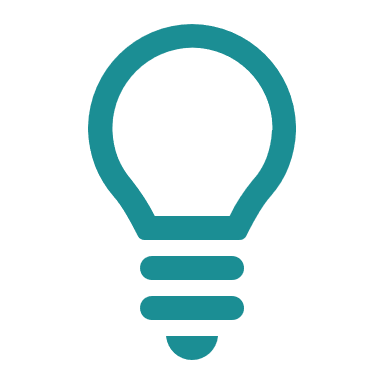 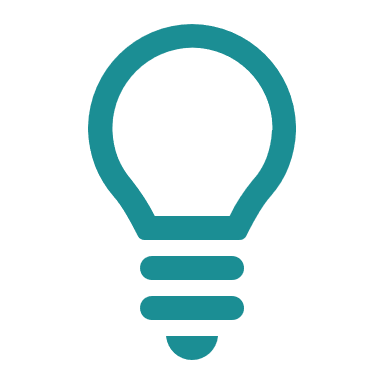 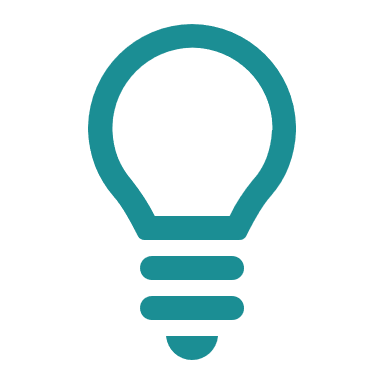 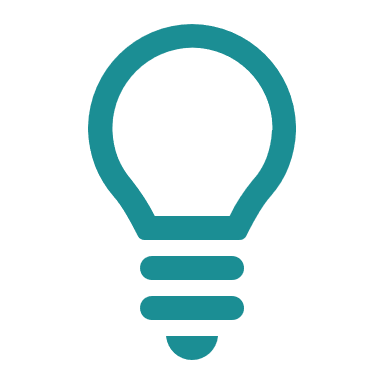 Ideas
5
Review Meeting  |  Brussels
El árbol de decisiones
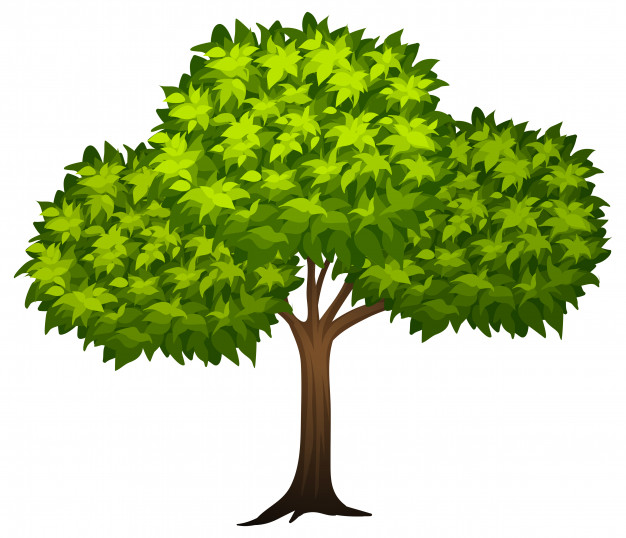 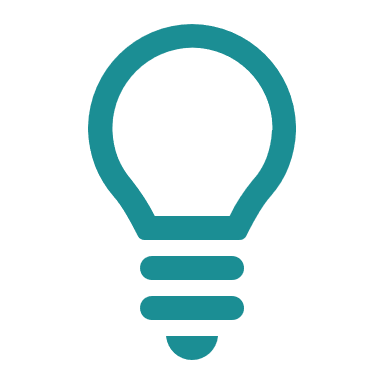 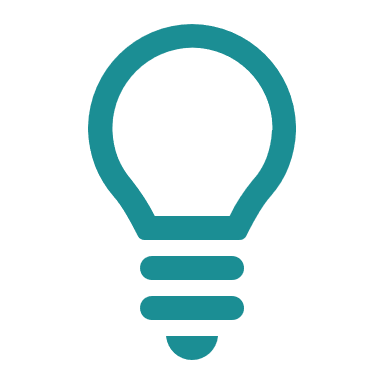 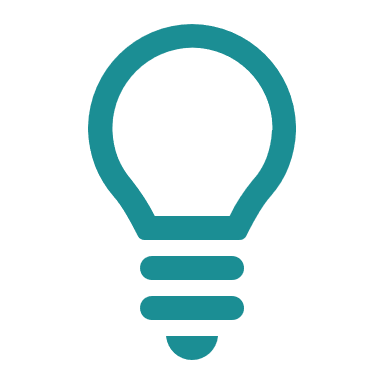 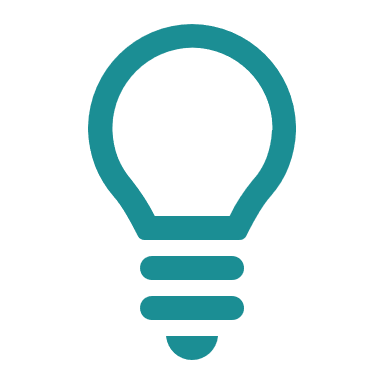 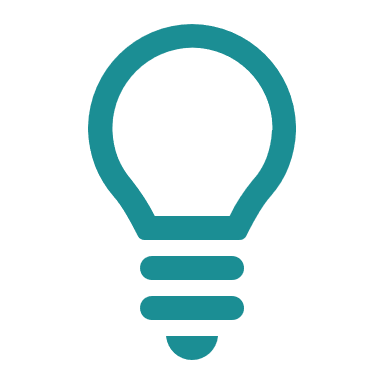 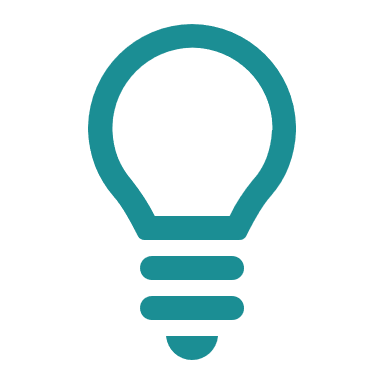 6
Review Meeting  |  Brussels
El árbol de decisiones
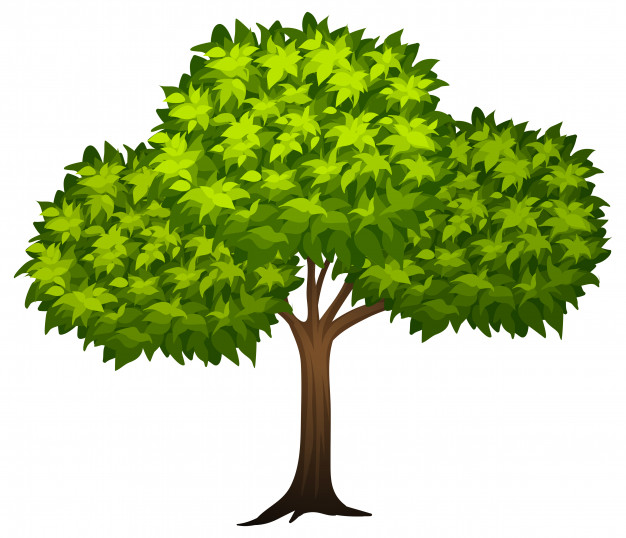 Ideas que dan UNA BUENA DE LA EMPRESA
Ideas que SUSTENTAN LA EMPRESA
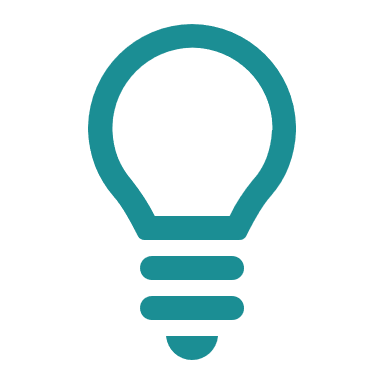 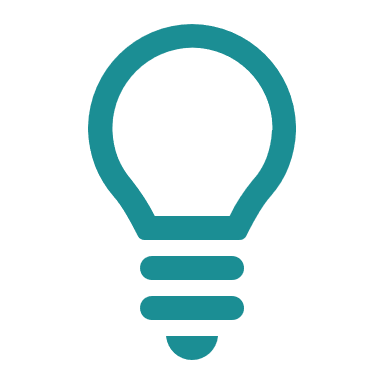 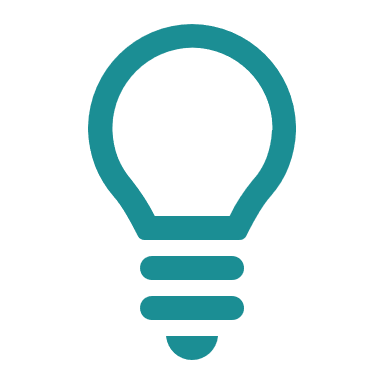 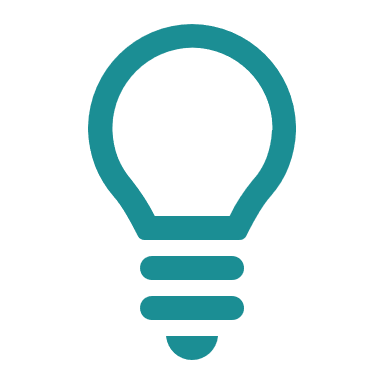 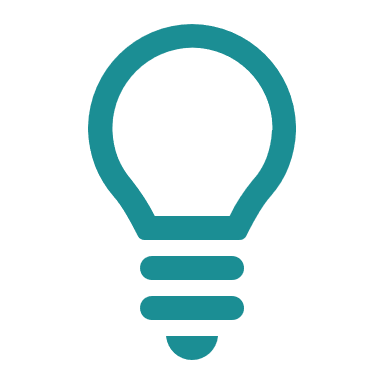 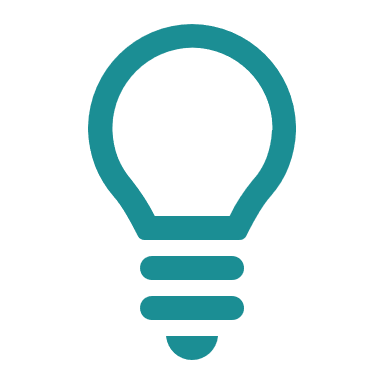 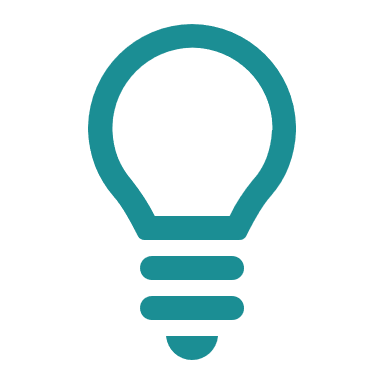 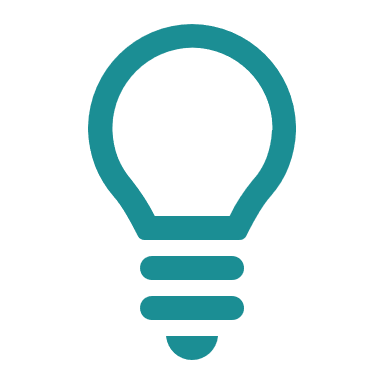 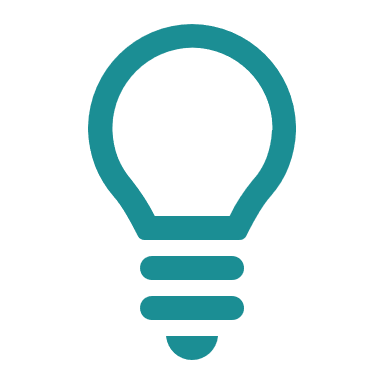 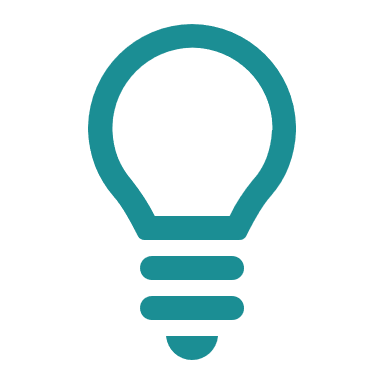 Ideas que son LA BASE DE LA EMPRESA
7
Review Meeting  |  Brussels
¡Gracias por su atención!
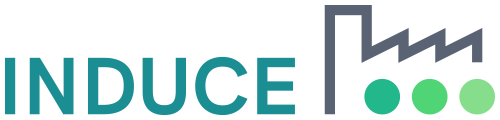 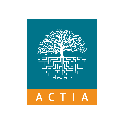 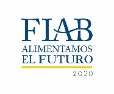 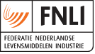 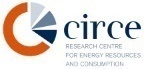 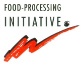 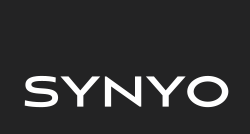 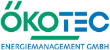 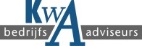 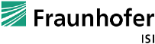 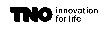 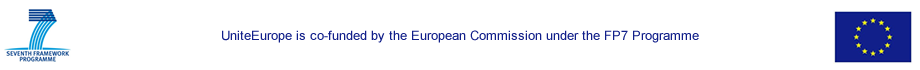 This project has received funding from the European Union’s H2020 Coordination Support Action under Grant Agreement No.785047.
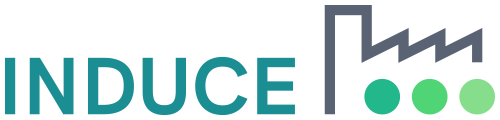 Towards a sustainable agro-food industry. Capacity building programmes in energy efficiency.